Cornell Laboratory for Accelerator-based ScienceS and Education (CLASSE)
On Maximum Brightness
from X-ray Light Sources


Ivan Bazarov

Cornell University
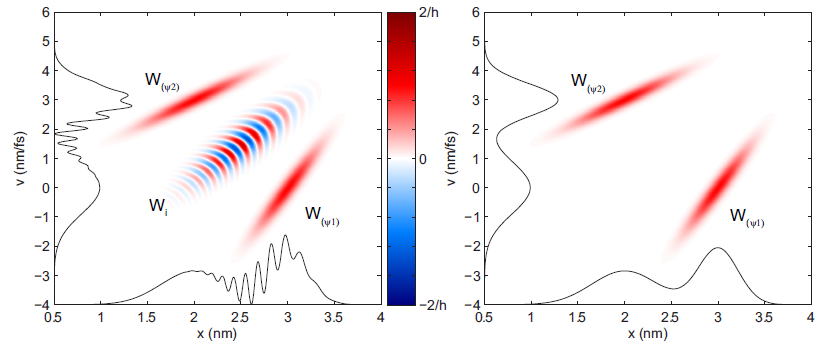 phase space of coherent (left) and incoherent (right) 2-state superposition
1
Some of today’s talk points
Partially coherent radiation in phase space: revisiting what brightness really is

Few words about rms emittance: introduction of a more appropriate metric (emittance vs. fraction)

My view on SR vs ERL comparison
2
Comparison metrics?
Cost (capital, operational)

Upgradeability

Time structure (pulse length, rep rate)

Brightness (maximize useful flux)
Efficient use of undulators (low beam spread, flexible matching)
Optics heat load (minimize total flux)
3
Comparison metrics?
Cost (capital, operational)

Upgradeability

Time structure (pulse length, rep rate)

Brightness (maximize useful flux)
Efficient use of undulators (low beam spread, flexible matching) 
Optics heat load (minimize total flux)
Do we understand physics of x-ray brightness?
Is diffraction limit same as full transverse coherence?
How to account for non-Gaussian beams (both e– and g)?
4
Brightness: geometric optics
Rays moving in drifts and focusing elements





Brightness = particle density in phase space (2D, 4D, or 6D)
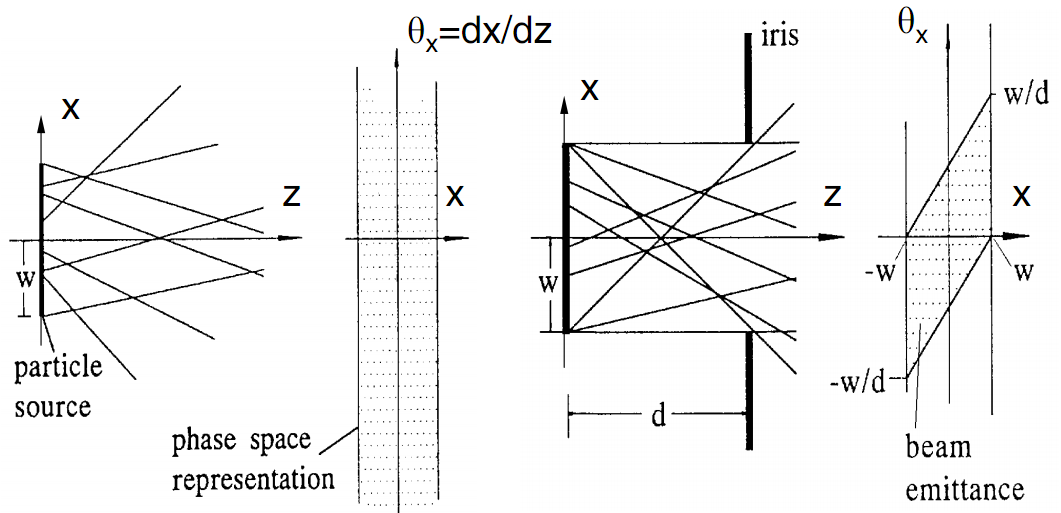 5
Phase space in classical mechanics
Classical: particle state           
Evolves in time according to                   ,          
E.g.  drift:		         linear restoring force:



Liouville’s theorem: phase space density stays const along particle trajectories
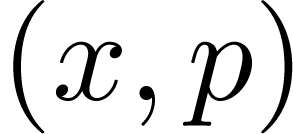 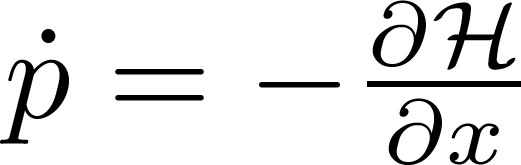 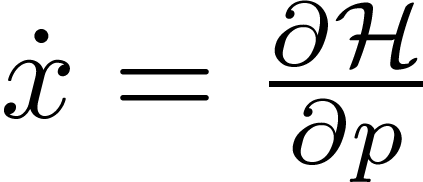 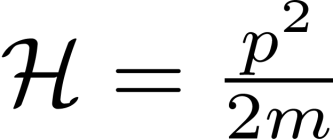 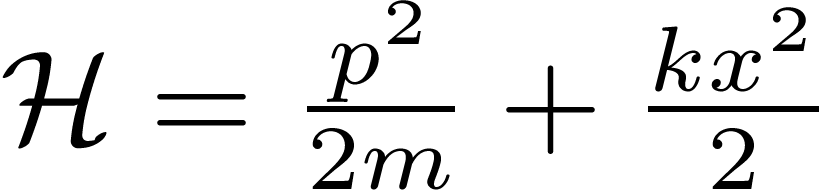 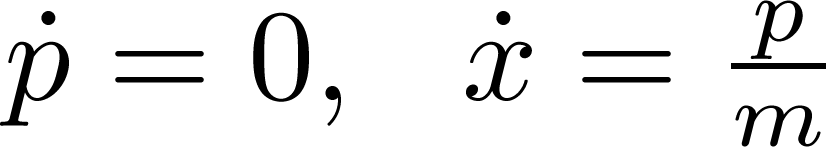 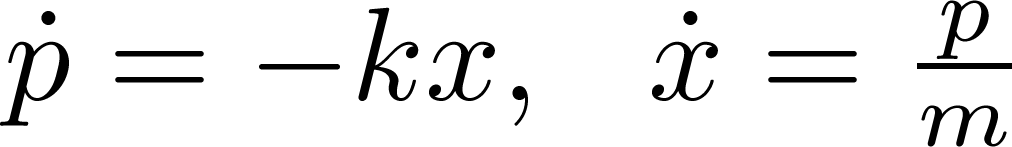 6
Phase space in quantum physics
Quantum state:
	                                  or                            
	Position space                     momentum space
If either           or          is known – can compute anything. Can evolve state using time evolution operator:                     
                    - probability to measure a particle with                      
                   - probability to measure a particle with
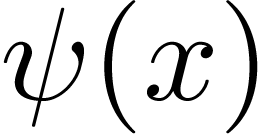 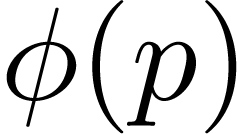 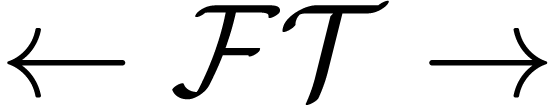 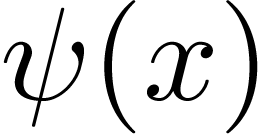 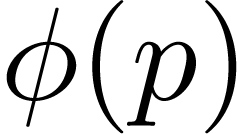 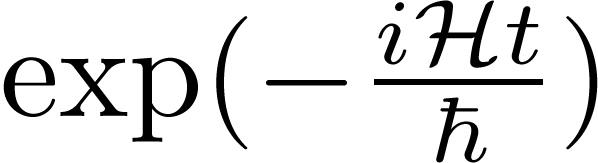 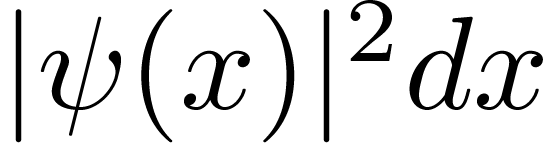 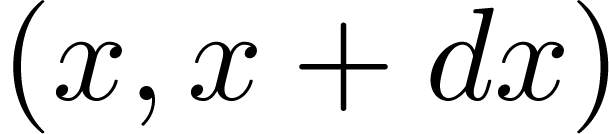 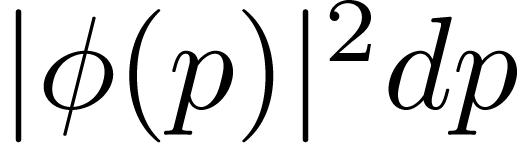 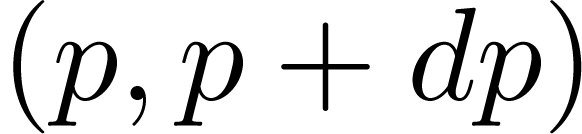 7
Wigner distribution
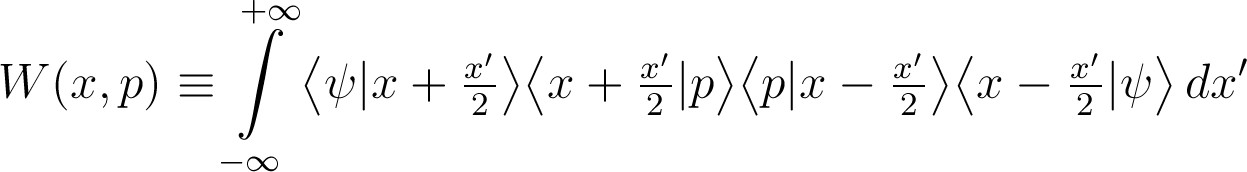 – (quasi)probability of measuring quantum particle with                   and
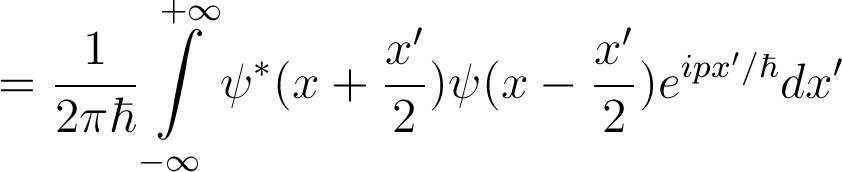 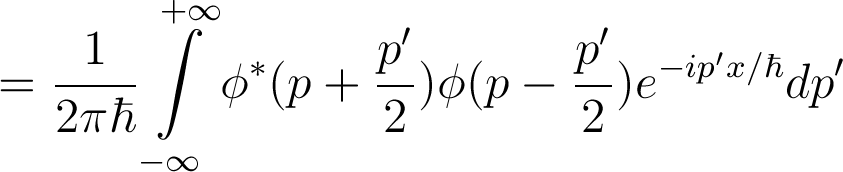 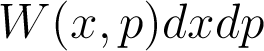 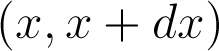 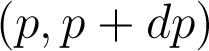 8
Classical electron motion in potential
Animation: click to play
9
Same in phase space…
Animation: click to play
10
Going quantum in phase space…
Animation: click to play
11
Some basic WDF properties
(can be negative)
                        
                          
                          
 Time evolution of              is classical in absence of forces or with linear forces
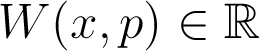 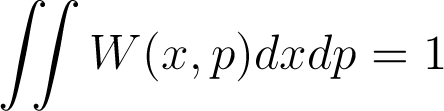 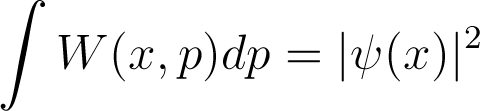 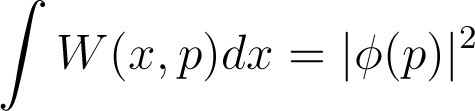 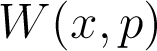 12
Connection to light
Quantum –          
Linearly polarized light (1D) –           
Measurable                – charge density
Measurable                – photon flux density
Quantum: momentum representation                             is FT of          
Light: far field (angle) representation                                    is FT of
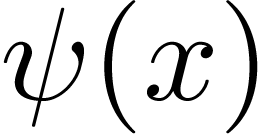 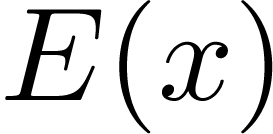 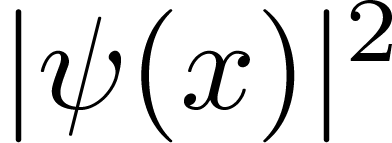 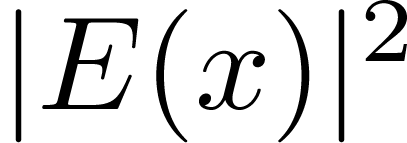 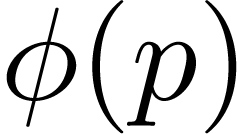 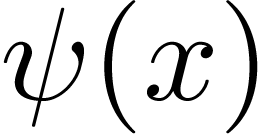 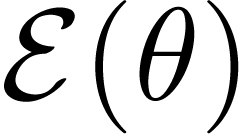 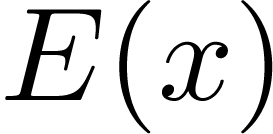 13
Connection to classical picture
Quantum:           , recover classical behavior
Light:           , recover geometric optics
             or              – phase space density (=brightness) of a quantum particle or light
Wigner of a quantum state / light propagates classically in absence of forces or for linear forces
Wigner density function = brightness
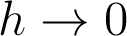 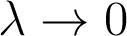 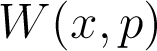 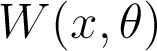 14
Extension of accelerator jargon to         x-ray (wave) phase space
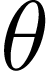 Wigner distribution
= x-ray phase space
-matrix
	                         
Twiss (equivalent ellipse) and emittance
	                                
	with                       and                       or
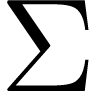 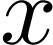 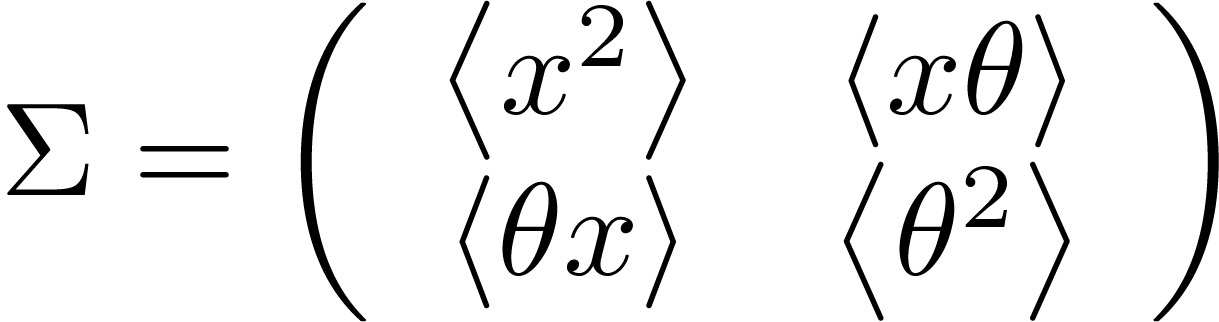 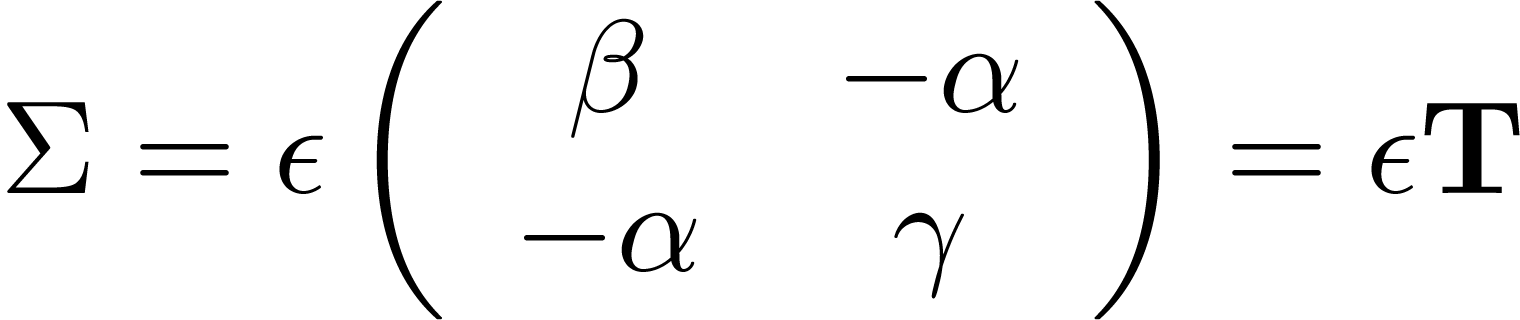 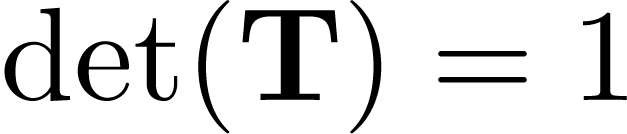 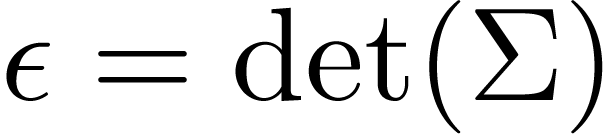 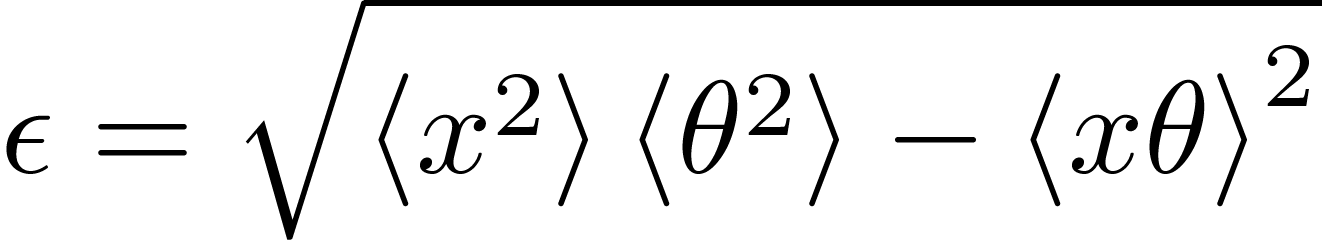 15
X-ray phase space can be measured using tomography
Same approach as phase space tomography in accelerators
Except the phase space is now allowed to be locally negative
x-ray phase space
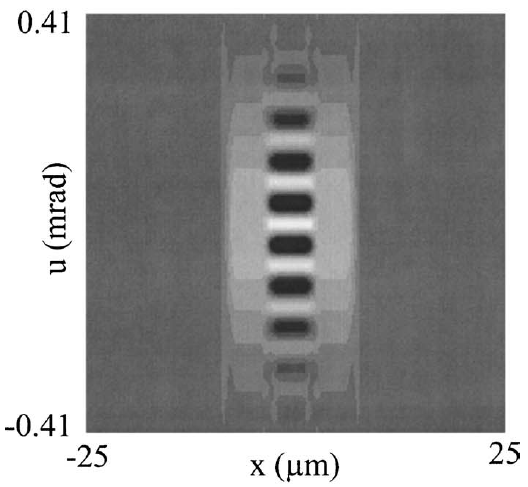 detector placed at different positions
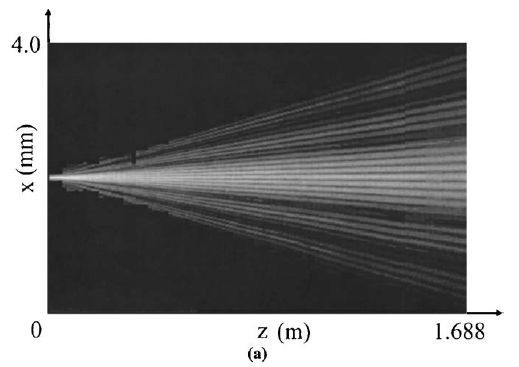 Tomography
negative
values
2mm
1.5 keV x-rays incident on a double-slit
C.Q. Tran et al., JOSA A 22 (2005) 1691
10mm
16
Diffraction limit vs. coherence
Diffraction limit (same as uncertainty principle)


                                    M2  1 (ability to focus to a small spot)

a classical counterpart exists (= e-beam emittance)

Coherence (ability to form interference fringes)
Related to visibility or spectral degree of coherence

                                                                    0  |m12|  1

quantum mechanical in nature – no classical counterpart exists

Wigner distribution contains info about both!
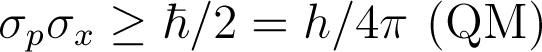 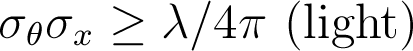 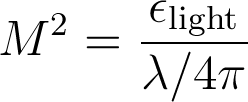 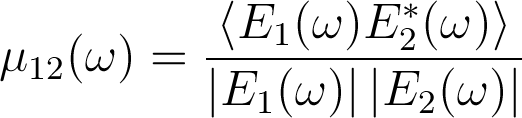 17
Example of combining sources(coherent vs incoherent)
two laser Gaussian beams
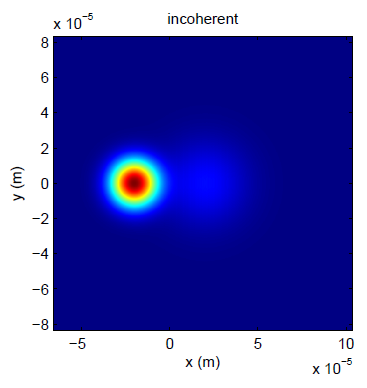 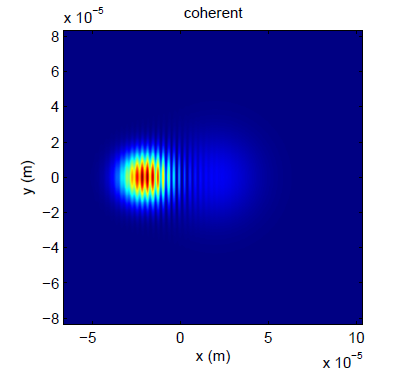 18
Same picture in the phase space
two laser Gaussian beams
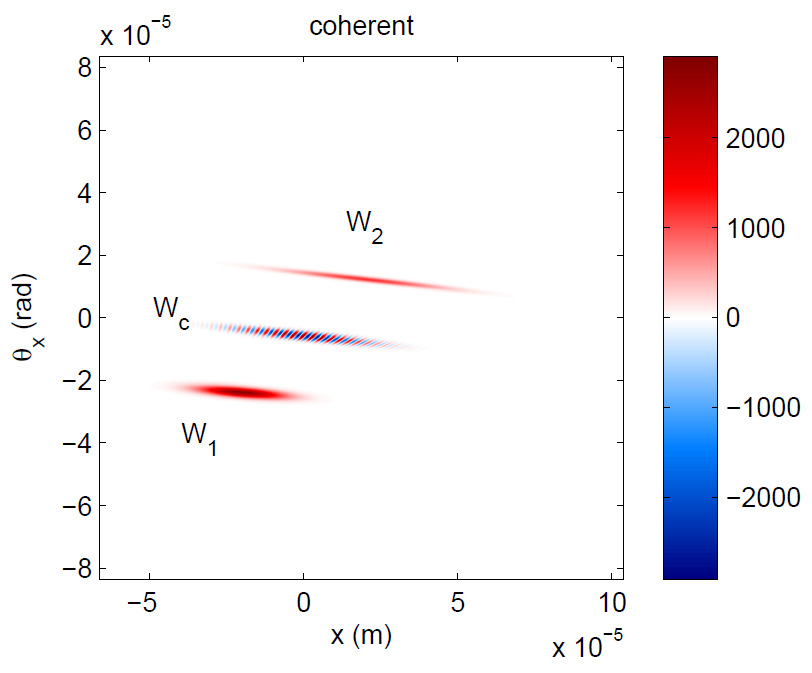 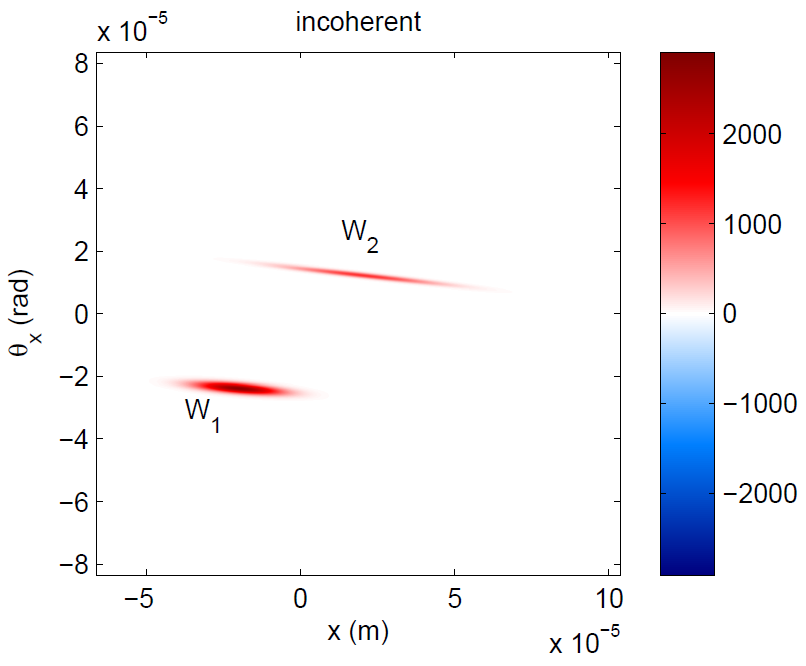 m2 < 1
m2 = 1
M2 > 1
M2 > 1
19
Facts of life
Undulator radiation (single electron) is fully coherent (m2 = 1)



But is not diffraction limited M2 > 1

X-ray phase space of undulator’s central cone is not Gaussian

Old (Gaussian) metrics are not suitable for (almost) fully coherent sources

For more on the subject refer to
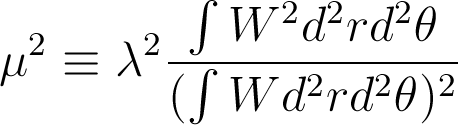 IVB, arXiV 1112.4047 (2011) (submitted to PRST-AB)
20
But the undulator radiation in central cone is Gaussian… or is it?
animation: scanning around 1st harm. ~6keV
(zero emittance)
Spectral flux (ph/s/0.1%BW/mm2) at 50m from undulator (5GeV, 100mA, lp = 2cm)
click to play
21
Light in phase space
animation: scanning around 1st harm. ~6keV
(zero emittance)
Phase space near middle of the undulator (5GeV, 100mA, lp = 2cm)
click to play
22
Emittance vs. fraction for light
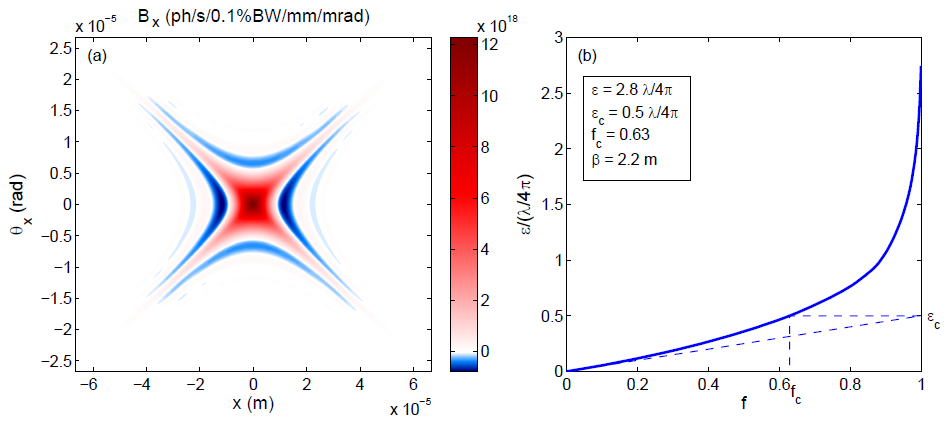 Change clipping ellipse area from  to 0, record emittance vs. beam fraction contained
Smallest M2 ~ 3 of x-ray undulator cone (single electron), core much brighter
23
Exampe of accounting for realistic spreads in the electron beam
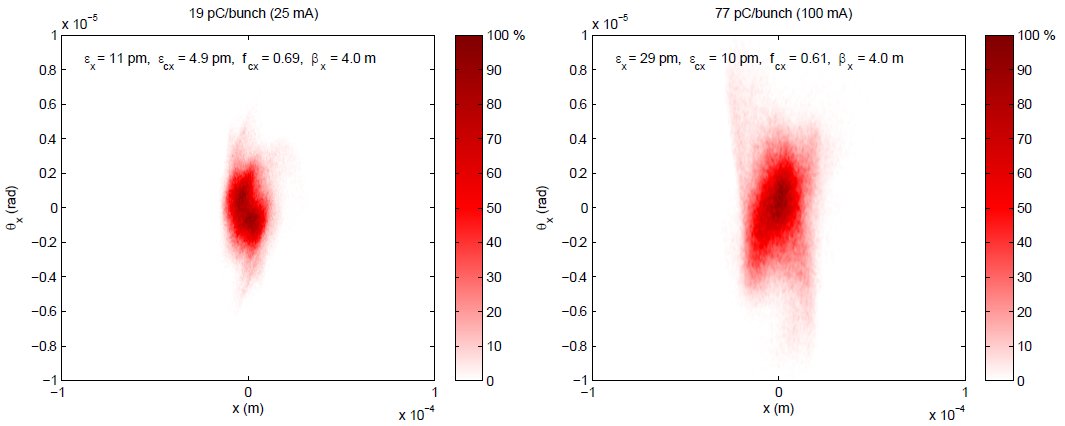 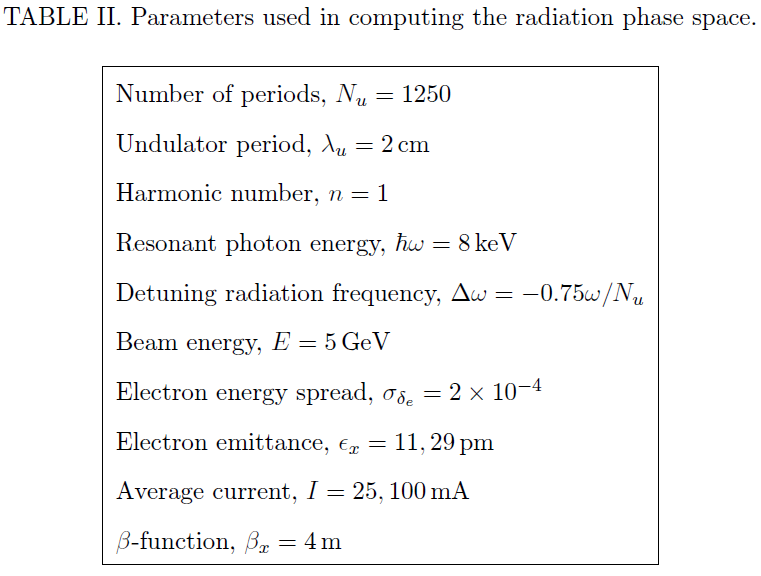 e-beam phase space at undulator 25mA
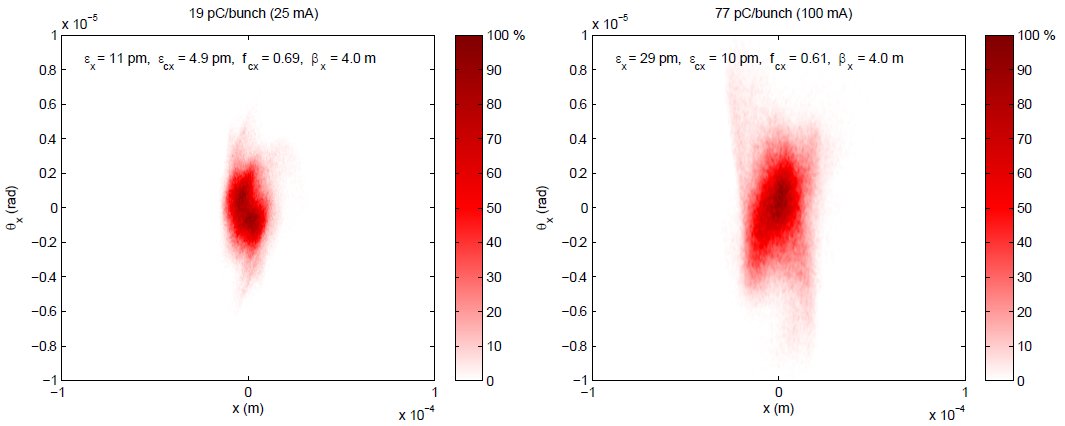 e-beam phase space at undulator 100 mA
24
Accounting for energy spread(phase space of x-rays)
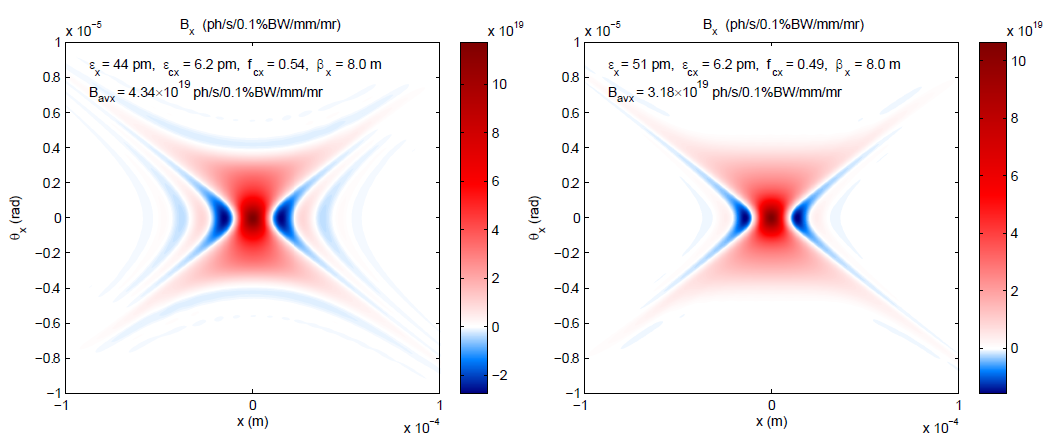 zero emittance, zero energy spread
zero emittance, 2x10–4  energy spread
25
And finite emittance… (phase space of x-rays)
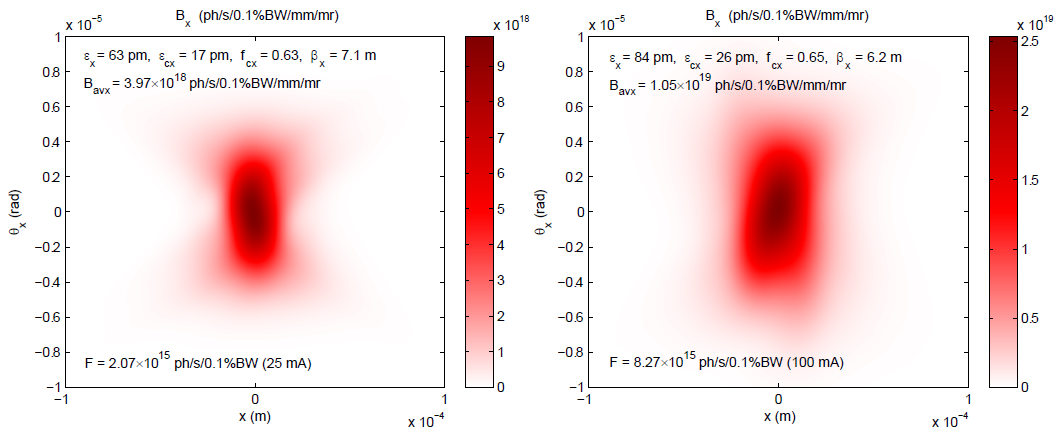 26
Back to the comparison
TODAY: Cornell ERL photoinjector project has already achieved beam brightness that at 5 GeV would be equivalent to 100mA 0.5nm-rad  0.005nm-rad storage ring Gaussian beam

TOMORROW: both technologies (SR and ERL) can reach diffraction limited emittances at 100mA

SR can easily do several 100’s mA (x-ray optics heat load??), ERLs not likely (less appealing for several reason)

ERL is better suited for very long undulators (small energy spread) and Free-Electron-Laser upgrades (using its CW linac)
27
BC1
BC2
Simultaneous short pulses and generic ERL running
Initial analysis to meet XFELO specs shows it’s doable using non-energy recovered beamline
Simultaneous operation of the two sources (100mA and 100mA appears feasible)
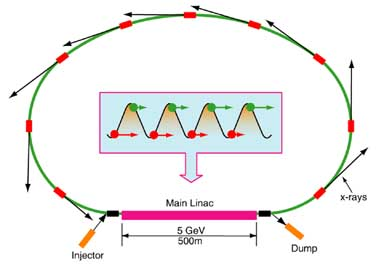 <0.5 MW dump
<100 A source
80 m long undulator or ID farm
100pC@1MHz
or less
500 MeV
5 GeV
3rd harmonic linearizer
100 mA source
28
Conclusions
Few people do correct brightness calculations (there are a lot fewer Gaussians than one might be imagining); proper procedure discussed (more in arXiV 1112.4047)

Both technologies can deliver super-bright x-rays with a CW SRF linac of ERL having an edge for FEL techniques

Can a future source be made more affordable?? Cost of ~billion should be a hard cutoff in my opinion (including beamlines)
29